राष्ट्रिय कृषिगणना २०७८प्रशिक्षकको लागि क्षेत्रीयस्तरको तालिममितिः चैत १५, २०७८बाँके, मोरङ
पहिलो दिनको तेस्रो सत्र
राष्ट्रिय कृषिगणना २०७८ अवधारणा, परिभाषा, अन्तरवार्ता सञ्चालन र आचरण
1
प्रस्तुतिका विषय र सन्दर्भ सामाग्री
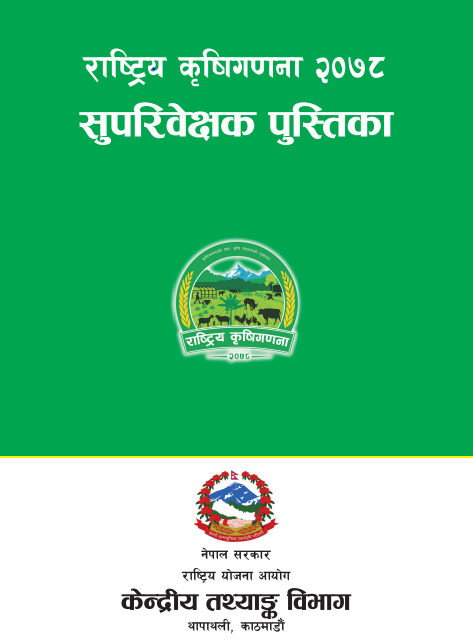 सन्दर्भ सामाग्री
गणना पुस्तिका,
सुपरिवेक्षक पुस्तिका
प्रस्तुतिका विषय
अवधारणा तथा परिभाषा,
अन्तरवार्ता सञ्चालन र
आचरण
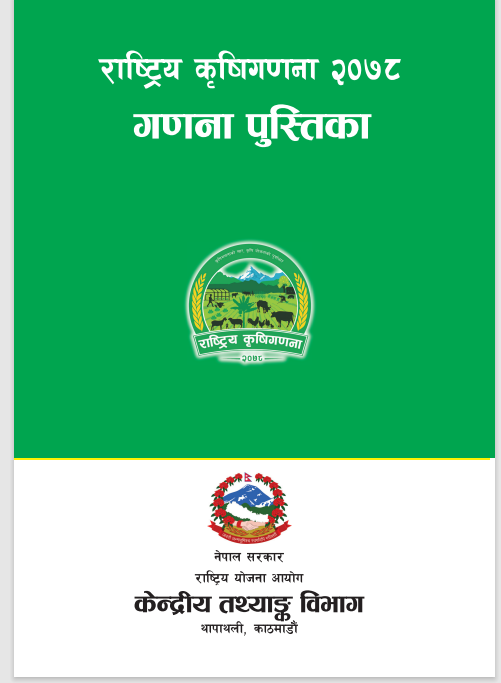 2
अवधारणा तथा परिभाषा
3
कृषि कार्य
कृषिगणनामा कृषि कार्य भन्नाले निम्नलिखित कार्यहरूलाई बुझाउँदछः 
अन्न, दलहन, तेलहन, तरकारी, फलफूल, नगदेबाली र अन्य कृषि बाली उत्पादन;
गाई÷भैँसी, भेडा÷बाख्रा, सुँगुर÷बङ्गुर आदि पशुपालन;
अर्थोपार्जन वा मासु, अण्डा उत्पादनको दृष्टिले गरीने पन्छीपालन, तथा
कृषि वन लगाउने, माछापालन, मौरीपालन, च्याउखेती, पुष्पखेती, नर्सरीखेती, रेशमपालन जस्ता अन्यखेती सम्बन्धी कृषि कार्यहरू गरेको ।
4
कृषिचलन
एउटै व्यक्ति वा परिवार वा निकायले रेखदेख (व्यवस्थापन) गरेको कृषि उत्पादनको एक आर्थिक एकाइलाई कृषि -चलन भनिन्छ । 
कृषिचलनभित्र आफ्नो हकको वा अर्काको हकको भए पनि जुनसुकै शर्तमा लिई आंशिक वा पूर्ण रूपमा कृषि उत्पादनको उद्देश्यले पालिएका पशुपन्छीहरू वा जुनसुकै आकारको भए पनि कृषिका लागि उपयोग गरिएको सम्पूर्ण जग्गा पर्दछ। 
सजिलो अर्थमा भन्नुपर्दा एक व्यक्तिको जिम्मा र रेखदेखमा रहेको सम्पूर्ण कृषिकार्यलाई कृषिचलन  मानिएको छ ।
5
कृषिचलनको न्युनतम सिमा
राष्ट्रिय कृषिगणना २०७८ मा जग्गाको क्षेत्रफल वा पशुपन्छीको सङ्ख्या निम्नानुसार भएमा मात्र कृषि–चलन मानिएको छ: 
हिमाल र पहाडका जिल्लामा कम्तीमा ४ आना (०.०१२७२ हेक्टर) र तराइका जिल्लामा कम्तीमा ८ धुर (०.०१३५५ हेक्टर) क्षेत्रफलमा बाली लागेको जग्गा भएमा, वा 
जुनसुकै उमेरका कम्तीमा १ वटा गाई वा भैँसी पालेको भएमा, वा 
कम्तीमा ५ वटा भेडा–बाख्रा वा सुँगुर–बङ्गुर जस्ता पाल्तु चौपाया पालेको भएमा, वा 
चल्ला र माउ गरी कम्तीमा २० वटासम्म पन्छी (कुखुरा, हाँस) पालेको भएमा ।
6
कृषिचलनको न्युनतम सिमा
नेपाल सरकार, अर्धसरकारी संस्था, स्कुल, कलेज, सहकारी संस्था, व्यवसायिक समूह घरना र तोकिएको मापदण्ड पुरा गरी कृषकपरिवारले संस्थागत हैसियतले चलन गरेको रहेछ भने त्यस्तो चलन संस्थागत रूपमा पर्ने भएकोले यस गणनामा समावेश गर्नुपर्दैन । 
यसको लागि सुपरिवेक्षक मार्फत अलग्गै विवरण संकलन गरिन्छ ।
7
कित्ता
कृषिगणनामा प्रयोग गरिएको कित्ता र साधारण बोलीचालीको भाषामा (वा नापीमा) प्रयोग गरिएको कित्ता एकै नहुन पनि सक्दछन् वा फरक हुन पनि सक्दछन् ।
कृषिगणनामा वरिपरि अरूको साँध भएर बीचमा रहेको जमिनको भागलाई कित्ता भनिन्छ । 
कित्ता साधारणतया खोला, नदी, जंगल, राजमार्ग जस्ता प्राकृतिक वा मानव निर्मित साधनले छुटयाएको हुन्छ ।
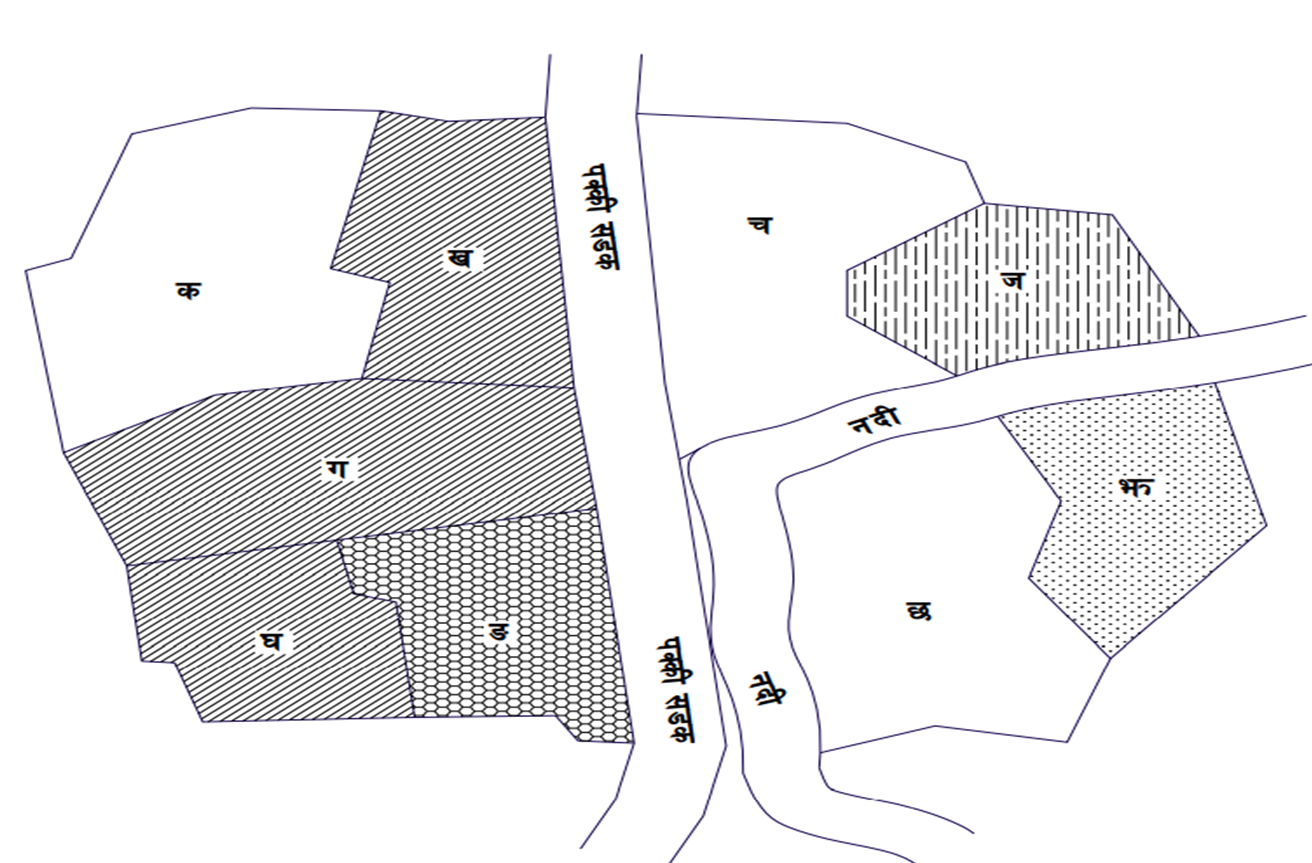 8
मुख्य कृषक
कृषि चलनको सम्पूर्ण चाँजोपाँजो मिलाउने, उपलब्ध हुन सक्ने साधन र स्रोतको कसरी उपयोग  गर्नुपर्छ भन्ने कुरा निर्णय गर्ने, कृषि उत्पादनको वितरणसम्बन्धी निर्णय लिने र प्राविधिक तथा  आर्थिक जिम्मेवारी समेत वहन गर्ने व्यक्तिलाई मुख्य कृषक भनिन्छ । 
मुख्य कृषकले आफ्नो वा आफ्नो परिवारको हकको अथवा अरूको जुनसुकै शर्तमा लिएको   जग्गाको आफैले वा प्रतिनिधिमार्फत दैनिक कामको रेखदेख गरे गराएको हुन सक्छ ।
9
परिवार
सामान्यतया एउटै आम्दानी खर्चले घर व्यवहार चलाई एकै भान्सामा खानपिन गरी बसेका व्यक्ति वा व्यक्तिहरूको समूहलाई परिवार भनिन्छ ।
परिवारमा एक व्यक्ति मात्र वा धेरै व्यक्तिहरू, नाता पर्ने वा नाता नपर्ने व्यक्तिहरू हुन सक्दछन् । 
परिवार र परिवारका सदस्य छुट्ट्याउन भान्सा, वासस्थान तथा आम्दानी–खर्चलाई मुख्य रुपमा हेर्ने गरिन्छ, उनीहरु कानुनी तवरले छुट्टिभिन्न भए–नभएको यसमा हेरिदैन । 
साधारणयता कृषिगणनाको सन्दर्भमा कृषक परिवार र कृषि–चलन एउटै हुन सक्दछ।
परिवारमा अक्सर बसोबास नगर्ने व्यक्ति मुख्य कृषक हुन सक्दैनन् ।
10
अक्सर बसोबास
अक्सर बसोबास भन्नाले व्यक्ति धेरैजसो वा प्राय बस्ने ठाउँलाई बुझ्नु पर्दछ । 
कृषिगणनामा व्यक्तिहरूको गणना अक्सर (प्राय) बसोबास गर्ने ठाउँबाट गरिन्छ ।
परिवारका सदस्यहरूको रुपमा गणना गर्न उक्त व्यक्ति अक्सर त्यही परिवारमा बसोबास गरेकै हुनुपर्दछ । 
व्यक्तिको अक्सर बसोबास निजको आफ्नै स्थायी घर भएको ठाउँ वा अस्थायी रुपमा बसोबास गरेको ठाउँ पनि हुनसक्दछ ।
कुनै व्यक्ति दुई वा सोभन्दा बढी ठाउँमा बसोबास गर्ने गरेका रहेछन् भने निज सबैभन्दा वढी समय जहाँ बस्छन् त्यही ठाउँबाट गणना गर्नुपर्दछ ।
11
स्थायी बाली र व्यक्ति दिन
स्थायी बाली
एक पटक उत्पादन लिएपछि पुनः रोप्नु नपर्ने र धेरै वर्षसम्म उत्पादन दिइरहने आँप, कटहर, लिच्ची, सुन्तला, केरा जस्ता बाली स्थायी बाली अन्तर्गत पर्दछन् । 

व्यक्ति दिन 
कृषि क्षेत्रमा काम गर्ने अस्थायी कृषि कामदारको गणना व्यक्ति दिनमा गरिन्छ ।
एक जना व्यक्तिले एकदिनमा गरेको कामलाई एक व्यक्ति दिन भनिन्छ । 
यदि १ जना अस्थायी कामदारले ३ दिन काम गरेमा १*३ वा ३ व्यक्तिदिन हुन्छ । 
यसरी नै २ जनाले ४ दिन काम गरेमा २*४ वा ८ व्यक्तिदिन, १० जनाले ५ दिन काम गरेमा १०*५ वा ५० व्यक्तिदिन हुन्छ ।
12
अस्थायी बाली
अस्थायी बाली भन्नाले एक वर्षको अवधिभित्र उत्पादन गरी बाली भित्र्याउने र अर्को बालीका लागि पुनः खनजोत गरी लगाउनुपर्ने किसिमका बालीहरू पर्दछन् । 
तर, लगाएको बाली भित्र्याउन एक वर्षभन्दा बढी समय लाग्ने भए तापनि यदि बोट समेत नष्ट गरिन्छ भने अस्थायी बाली अन्तर्गत नै पर्दछन्, जस्तै: उखु । 
एक वर्षपछि अर्को बाली लगाइने र खनजोत गर्दा बोट डाँठसमेत नष्ट हुने बालीहरू पनि अस्थायी बाली अन्तर्गत पर्दछन् । 
अस्थायी बालीका उदाहरणः खाद्यान्न बाली, कोसे÷दाल बाली, कन्दमूल बाली, तेल बाली, नगदे बाली, मसला बाली, तरकारी बाली, र भुइँघाँस बाली ।
13
क्षेत्रफल नापको एकाइ
कृषिगणनामा क्षेत्रफल नापको एकाइ रोपनी वा विघामा लिइन्छ ।
रोपनी: पहाडी र हिमाली जिल्लाहरूमा प्रयोग गरिने क्षेत्रफल नापको एकाइ 
विघाः तराइ तथा भित्री मधेशका जिल्लाहरूमा प्रयोग गरिने क्षेत्रफल नापको एकाइ
रोपनी, आना, पैसा
विघा, कठ्ठा, धुर
14
गणना क्षेत्र
गणना क्षेत्र भन्नाले बढीमा 330 कृषक परिवार रहेको भौगोलिक एकाइ वा क्षेत्र हो । 
कृषिगणना कार्यलाई व्यवस्थित एवं गुणस्तरीय बनाउन हरेक गणकलाई आ-आफ्नो गणना क्षेत्रमा काम गर्ने गरी नक्सा सहितको गणना क्षेत्र तोकिएको हुन्छ ।
15
सन्दर्भ समय
राष्ट्रिय कृषिगणना २०७८ मा सन्दर्भ–वर्ष र सन्दर्भ–दिन गरी दुई किसिमका सन्दर्भ समय (अवधी) लिइन्छ । 
राष्ट्रिय कृषिगणना २०७८ को लागि सन्दर्भ–वर्ष भन्नाले पौष १७, २०७७ देखि पौष १६, २०७८ सम्म को १२ महिनाको अवधिलाई मानिएको छ। 
सन्दर्भ–दिन भन्नाले गणना भएको दिनलाई मानिएको छ । 
धेरैजसो विवरणहरूको सन्दर्भ समय साधारणतया १२ महिनाको अवधिलाई मानिएको भए तापनि केही खास कुरामा भने सन्दर्भ अवधि गणनाको दिनलाई मानिएकोछ ।
सन्दर्भ अवधिका लागि गणना पुस्तिकाको पृष्ठ ११० देखि ११२ हेर्नुपर्दछ ।
16
अन्तरवार्ता सञ्चालन
17
अन्तरवार्ता लिंदा ध्यान दिनुपर्ने कुराहरु
सफलतापूर्वक अन्तरवार्ता लिन सक्नु एउटा कला हो । 
गुणस्तरीय तथ्याङ्क संकलनमा अन्तरवार्ता शैलीको अहं भूमिका रहन्छ । 
अन्तरवार्ता लिंदा ध्यानदिनुपर्ने कुराहरु यसप्रकार छन् ।
गणकले सफा र सादा कपडा लगाउनु पर्दछ, आफू नम्र रहने र उत्तरदातासँग सरल व्यवहार गर्ने हुनुपर्छ ।
उत्तरदाताले दिएका विवरणहरू शङ्कास्पद लागेमा पनि सोको तत्कालै प्रतिवाद नगरी कुशलता पूर्वक प्रश्न पुनः दोहोर्‍याएर सोध्ने गर्नुपर्छ ।
18
क्रमशः
अन्तरवार्ता लिंदा ध्यान दिनुपर्ने कुराहरु
सही तथ्याङ्क सङ्कलनका लागि गणकले कहिलेकहीँ असम्बन्धित विषयमा पनि छलफल गर्नुपर्ने हुन सक्दछ । तर यसो गर्दा गणकले आफू कृषिगणनाको सिलसिलामा तथ्याङ्क सङ्कलन गर्न खटिएको हो भन्ने कुरालाई सँधै हेक्का राख्नुपर्दछ । 
प्रश्नहरू सोध्दा प्रश्नावलीमा जुन क्रममा लेखिएको छ त्यही क्रममा सोध्नुपर्दछ। 
प्रश्नावली जुन शब्दमा लेखिएका छन् तिनै शब्दमा सोध्नुपर्दछ ।
यदि उत्तरदाताले प्रश्न नबुझेमा थप प्रश्नहरू सोधेर वा भाव स्पष्ट हुने गरी प्रश्न बुझाउनु पर्दछ ।
19
क्रमशः
अन्तरवार्ता लिंदा ध्यान दिनुपर्ने कुराहरु
उत्तरदातासँग उत्तर निर्देशित प्रश्नहरू (Leading Questions) सोध्नुहुदैन । उदाहरणको लागि “यस कृषि चलनको स्थिति एक-चलन हो, होइन र ?” जस्ता । 
कुनै पनि प्रश्नको उत्तर आफूलाई थाहा छ भन्ने पूर्वाग्रह राखेर प्रश्नावली भर्नु हुँदैन । 
सबै प्रश्नहरू सामान्य एवं तटस्थ भावले सोध्नुपर्छ । 
उत्तरदाताले दिएको उत्तरलाई ध्यानपूर्वक सुन्नुपर्छ किनभने उत्तरदाताले एकै पटकमा धेरै प्रश्नहरूको उत्तर पनि दिएका हुन सक्दछन् ।
20
क्रमशः
अन्तरवार्ता लिंदा ध्यान दिनुपर्ने कुराहरु
विशेष कारणवश कुनै प्रश्नको संक्षिप्त उत्तर दिन उत्तरदाता असमर्थ हुन सक्दछन् । यस्तो अवस्थामा उत्तर पाउन कुरा खोतल्नु आवश्यक हुन्छ । 
उत्तरदातालाई उनीहरूसँग सोधिएका विवरणहरु गोप्य रहने र विवरणहरु एकमुष्ट गरेर व्यक्तिगत÷पारिवारिक पहिचान नखुलाई तयार गरीने छन् भनेर राम्रोसँग बुझाउनु पर्दछ ।
अन्तरवार्ताको क्रममा उत्तरदाताले गणकसँग कृषिगणनाबारे वा यो गणनामा आफ्नो परिवार कसरी छानियो वा यो गणनाले मेरो परिवारलाई के फाइदा होला जस्ता प्रश्नहरु सोध्न सक्दछन् । यस्ता प्रश्नको उत्तर सिधासिधा र सरल भाषामा दिनु पर्दछ – कृषि तथ्याङ्कको महत्वलाई प्रष्ट पार्नुपर्छ ।
21
क्रमशः
अन्तरवार्ता लिंदा ध्यान दिनुपर्ने कुराहरु
प्रश्नावलीमा सम्पूर्ण उत्तरहरू अन्तरवार्ताकै क्रममा भर्नुपर्छ । 
कुनै प्रश्न पछि भर्नका लागि छोड्दा पछि बिर्सन सकिन्छ । 
अन्त्यमा उत्तरदातालार्इ धन्यवाद दिन भुल्नु हुदैन ।
22
कर्मचारीले पालना गर्नुपर्ने आचरण
23
राष्ट्रिय कृषिगणनामा खटिएका कर्मचारीले पालना गर्नुपर्ने पेशागत आचरण
गलत तथ्याङ्क वा विवरण लिन कसैलाई प्रेरित गर्न गराउन नहुने,
उत्तरदाताको व्यक्तिगत विवरण अरु कसैलाई देखाउन वा भरिएका प्रश्नावलीको प्रतिलिपि बनाई कसैलाई उपलब्ध गर्न गराउन नहुने,
तथ्याङ्क सङ्कलन, प्रशोधन, विश्लेषण, भण्डारण र प्रकाशन प्रक्रियालाई दुरुपयोग गर्न गराउन नहुने,
कृषिगणना कार्यालयको रकम मास्न तथा हिनामिना गर्न नहुने,
कृषिगणना कार्यालयले उपलब्ध गराएको परिचयपत्र अनिवार्य लगाउनु पर्ने, 
उत्तरदाता र आम व्यक्तिसँग सम्मानजनक व्यवहार गर्नु पर्ने ।
(क्रमशः)
24
राष्ट्रिय कृषिगणनामा खटिएका कर्मचारीले पालना गर्नुपर्ने पेशागत आचरण
सौहार्दपूर्ण र शिष्टतापूर्वक बोल्ने जस्ता अनुशासन पालना गर्नुपर्ने, 

कुनै एक स्थानमा उत्तरदातालाई बोलाई वा जम्मा गरी तथ्याङ्क सङ्कलन कार्य गर्न वा गराउन नहुने,

आफ्नो जिम्मेवारी अन्तर्गतको कार्य सम्पन्न गर्न नसक्ने भए सोको जानकारी समयमै गराउनुपर्ने,

अनधिकृत व्यक्तिलाई काम जिम्मा लगाउन नहुने,
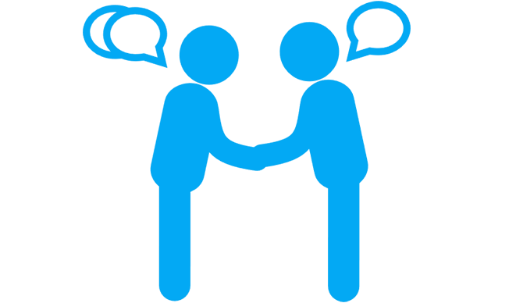 (क्रमशः)
25
राष्ट्रिय कृषिगणनामा खटिएका कर्मचारीले पालना गर्नुपर्ने पेशागत आचरण
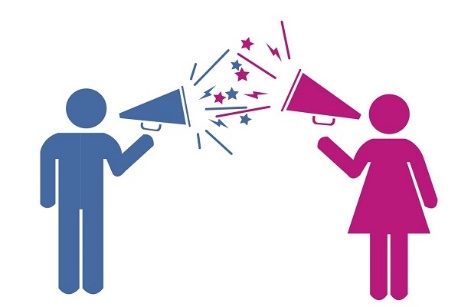 राष्ट्रिय कृषिगणनाको प्रचारप्रसार तथा पैरवी बाहेक गलत मनसाय राखी उत्तरदातालाई प्रभाव पार्ने किसिमले सञ्चारका माध्यम, सभा, सम्मेलन जस्ता कुनै पनि माध्यमबाट प्रचार प्रसार गर्न नहुने,
राष्ट्रिय कृषिगणना कार्यमा खटिएको अवधिभर अन्यत्र कुनै जिम्मेवारी लिई कार्य गर्न नहुने,
कार्यालयको सरकारी कागजात, प्रश्नावली, पुस्तिका जस्ता कागजात च्यात्न वा नष्ट गर्न नहुने,
आफ्नो जिम्मेवारीको काममा हेलचेक्राइ गर्न नहुने ।
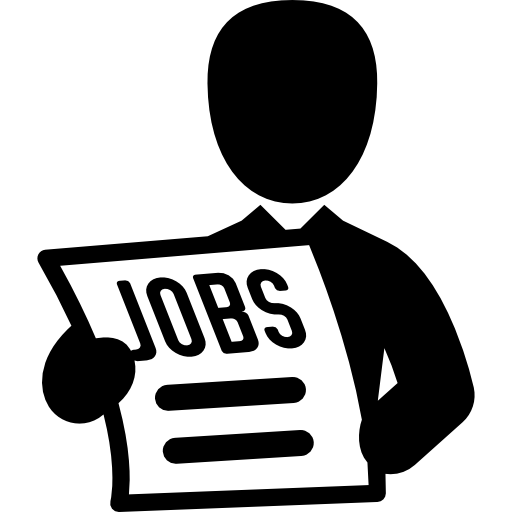 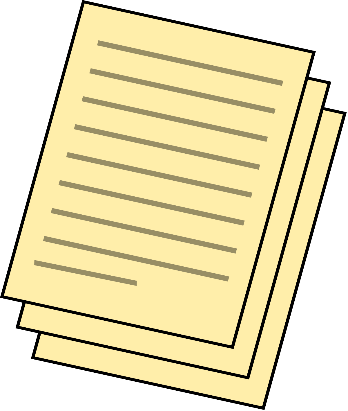 26
राष्ट्रिय कृषिगणनामा संलग्न सबै व्यक्तिहरुले पालना गर्नुपर्ने यौन आचरण तथा प्रतिबन्ध
यौन शोषण र दुव्यवहार अस्वीकार्य साथै दण्डनीय भएकाले कृषिगणना कार्यमा खटिने गणक, सुपरिवेक्षक, कृषिगणना अधिकृत, सहायक कृषिगणना अधिकृत, अनुगमनकर्ता वा यस कार्यमा संलग्न सबै व्यक्ति (उत्तरदाता वा पर्यवेक्षक) का लागि यस्तो व्यवहार प्रतिबन्धित छ ।
सबै लिङ्ग, जातजाति, वर्ग र समुदायप्रति सम्मान र मर्यादापूर्वक व्यवहार गर्नुपर्दछ।
27
छलफल तथा प्रश्नोत्तर
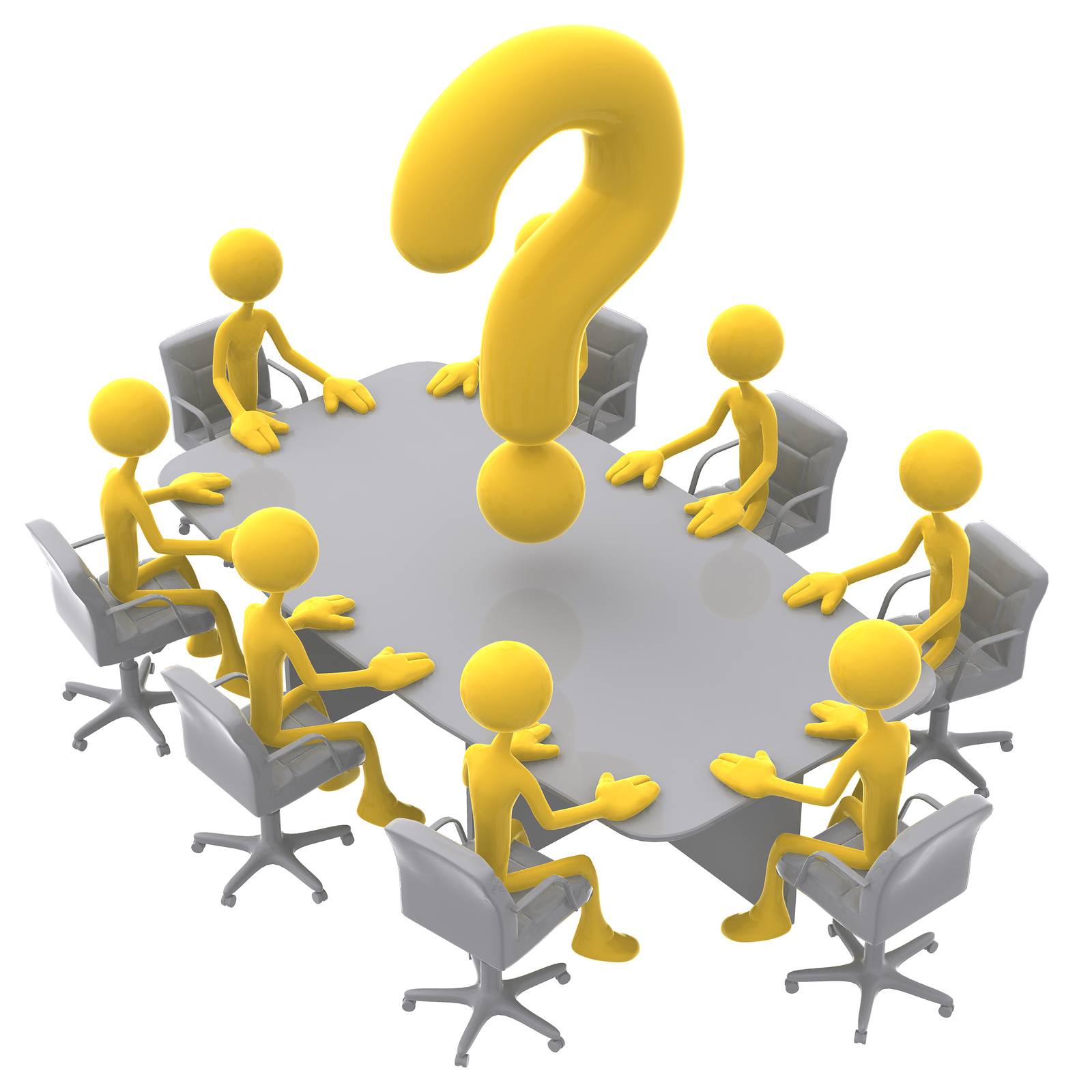 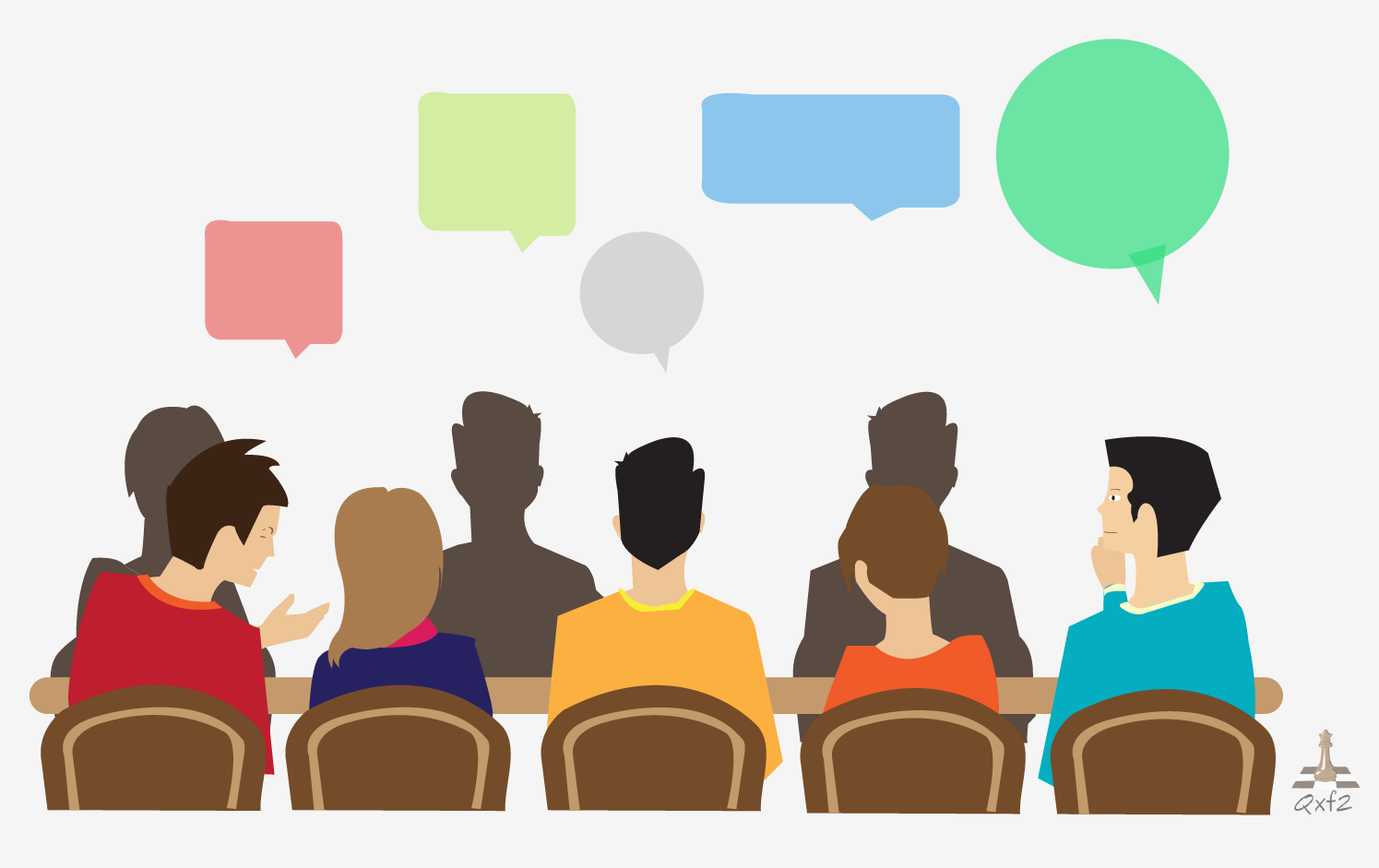 28
पुनरावलोकनका लागि प्रश्न
कृषि चलन भन्नाले के बुझिन्छ?
स्थायी बाली र अस्थायी बाली कसरी छुट्याउने?
मुख्य कृषक हुनका लागि के के शर्त पुरा गरेको हुनुपर्दछ?
अक्सर बसोबास भन्नाले के बुझिन्छ?
सन्दर्भ अवधि भन्नाले के बुझिन्छ?
अन्तरवार्ता सञ्चालन गर्दा ध्यान दिनुपर्ने कुराहरू के के हुन्?
कृषिगणनामा खटिने कर्मचारीले पालना गर्नुपर्ने आचरणहरू के के हुन्?
29
सारांश तथा निष्कर्ष
अवधारणा तथा परिभाषा,
अन्तरवार्ता सञ्चालन र
आचरण
30
विस्तृत जानकारीका लागि गणना पुस्तिकाको पृष्ठ ८ देखि १९ सम्म अध्ययन गर्नुहोस् ।
धन्यवाद !
31